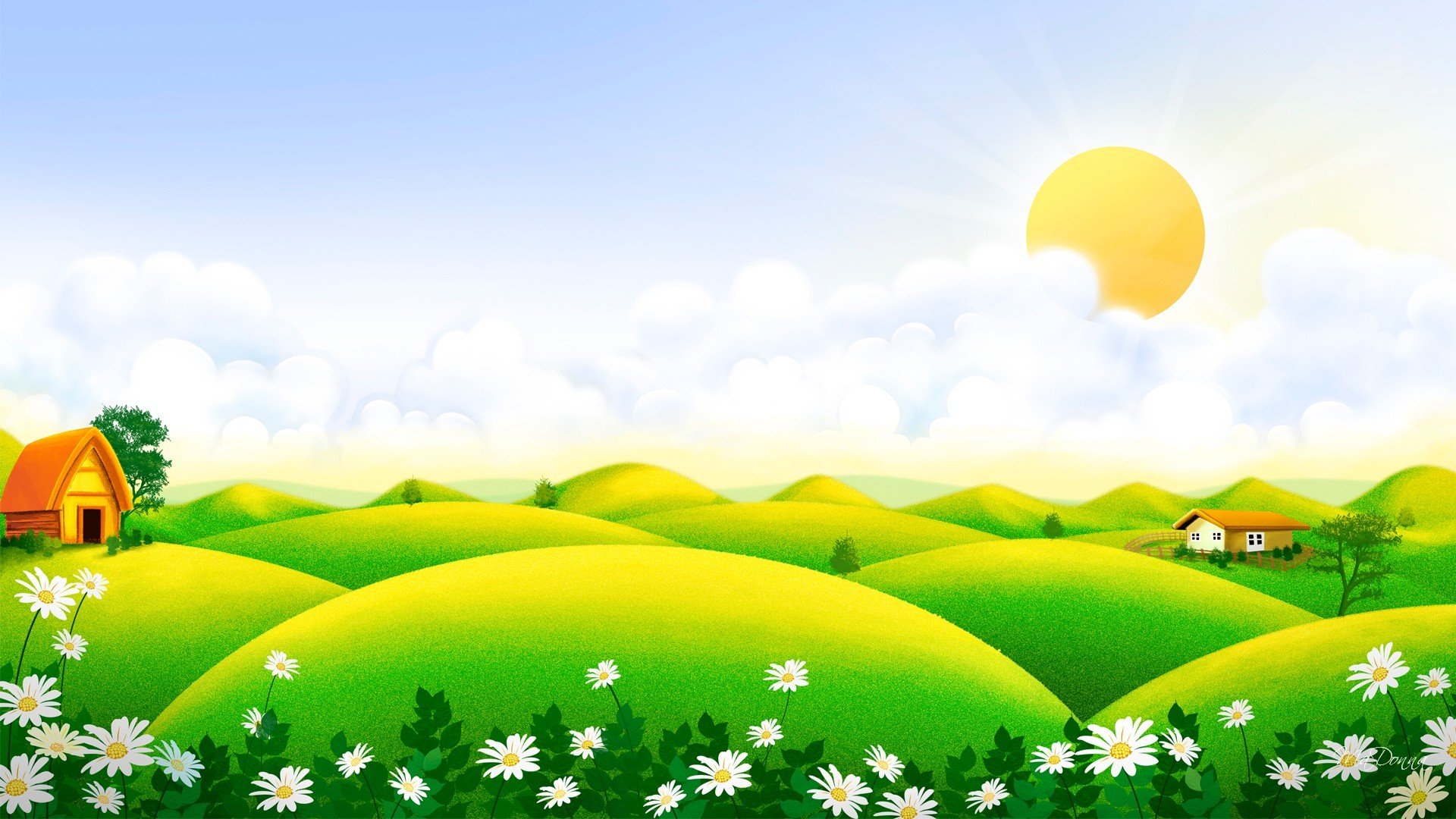 Театрализованное представление «Репка на новый лад» , во второй младшей группе № 17.
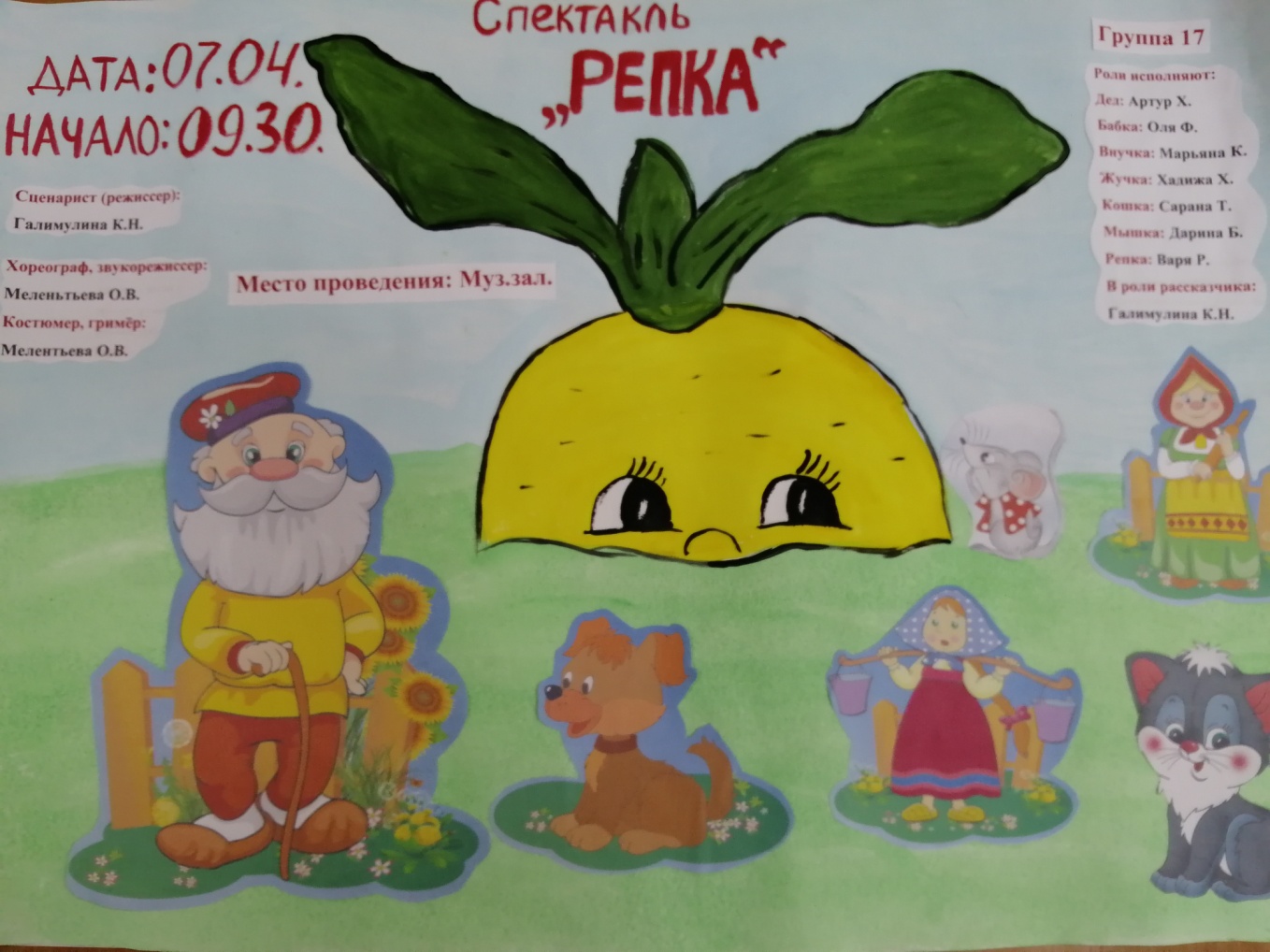 …/
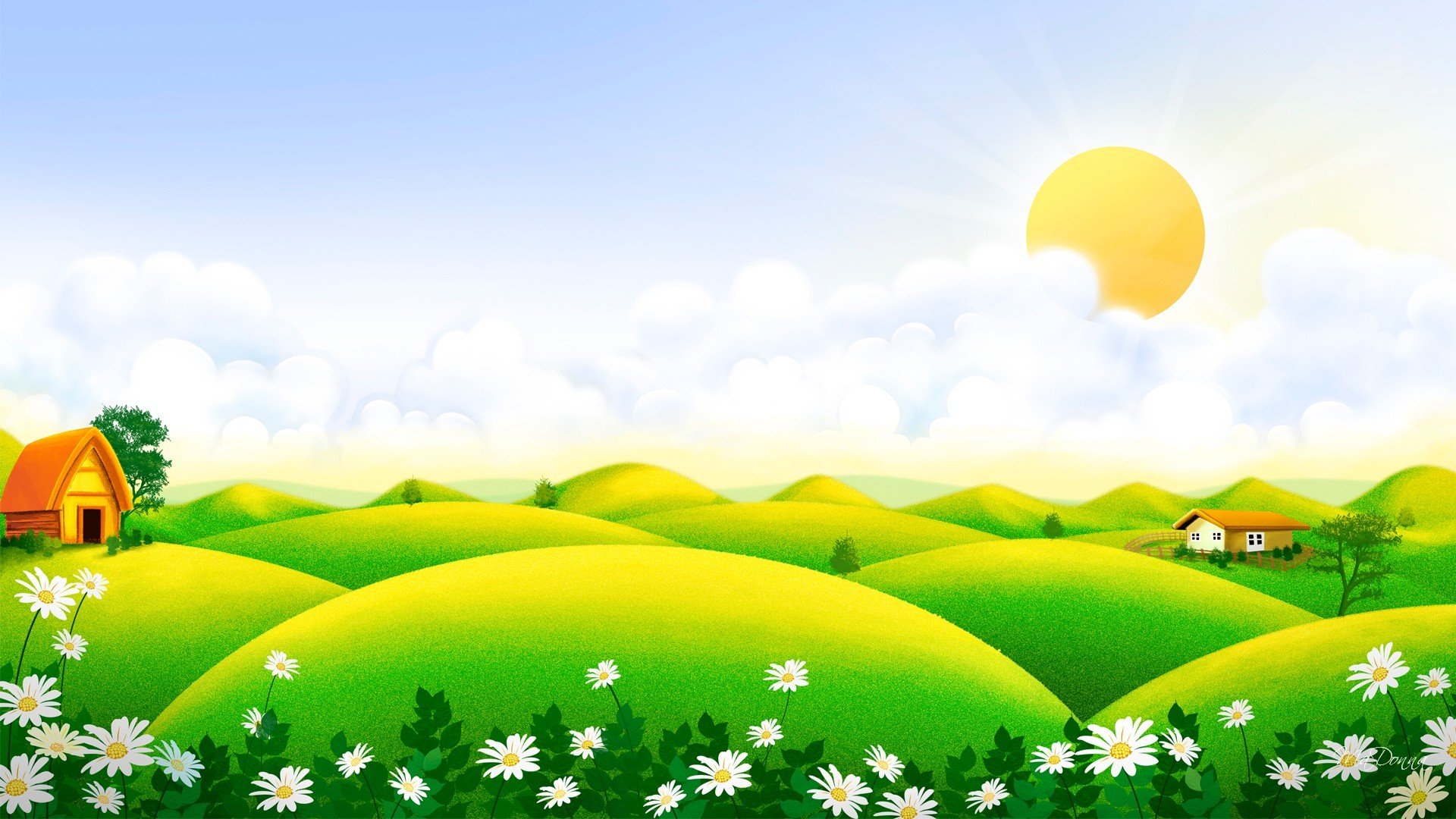 Подготовили: Галимулина К.Н.                           Мелентьева О.Е.
Цель: создать у детей радостного эмоционального состояния, через театральную деятельность.
Задачи:
Формировать умение находить выразительные средства игрового образа персонажа, пользуясь для этого движением, мимикой, жестом, выразительной интонацией;
Развивать творческие способности детей;
Воспитывать любовь к чтению сказок, живой интерес к окружающему миру; доброту, культуру общения.
Предварительная работа:
Совместная деятельность: чтение русской народной сказки, свободное общение по сказке с изображением персонажей сказки.
Самостоятельная деятельность детей: рассматривание иллюстраций по сказке, настольный театр. Игры-драматизации с элементами костюмов и атрибутами как внешними символами роли.
Предварительная работа
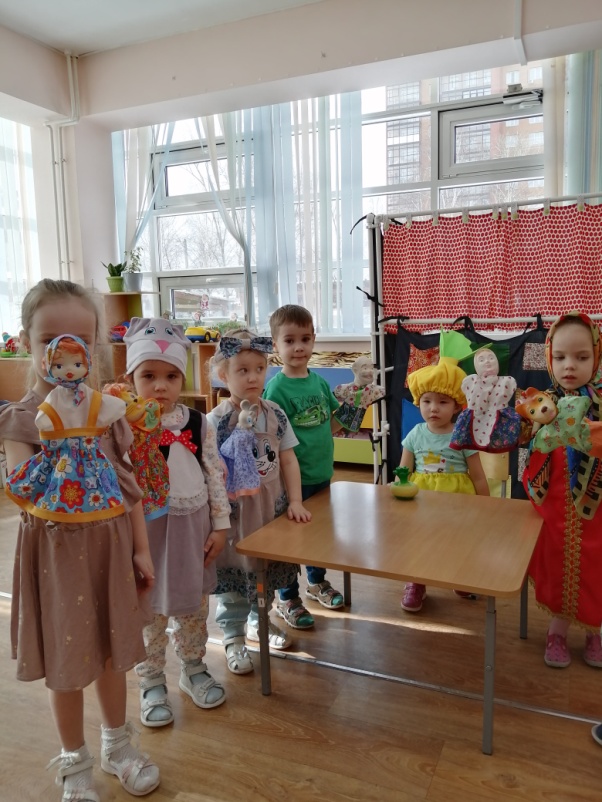 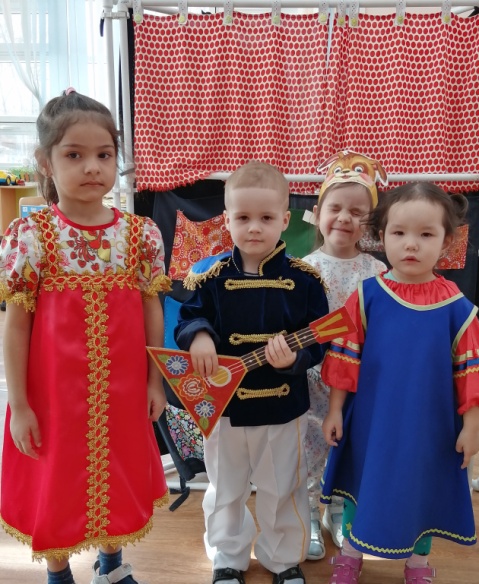 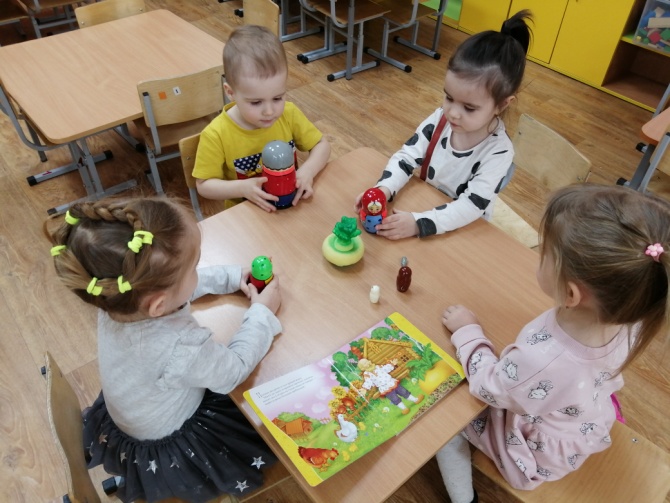 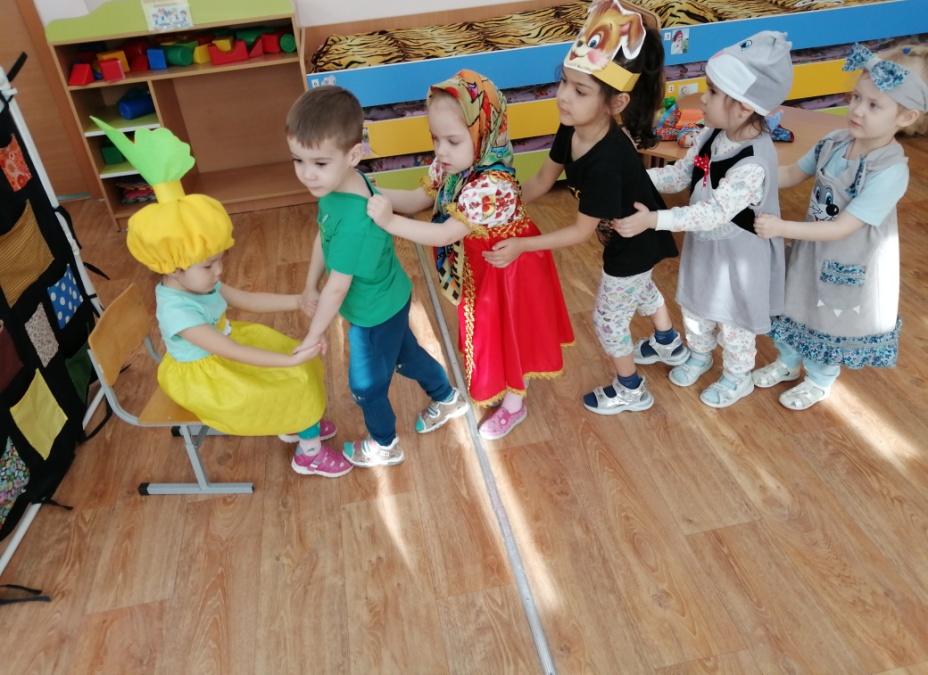 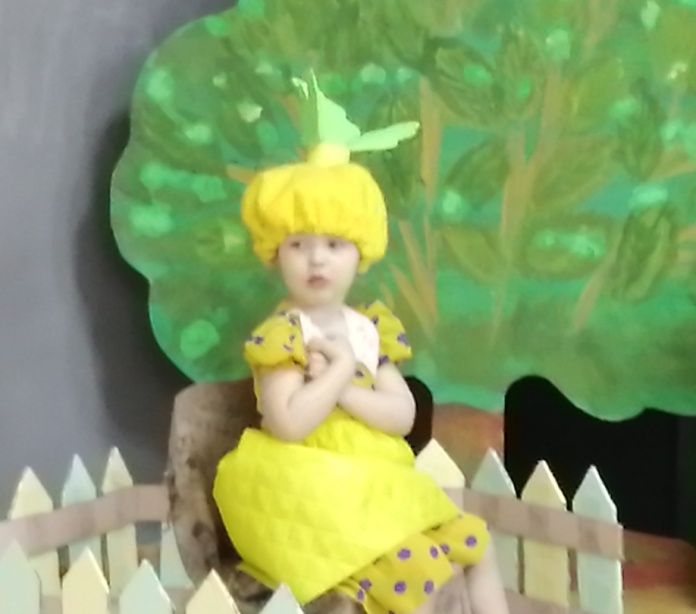 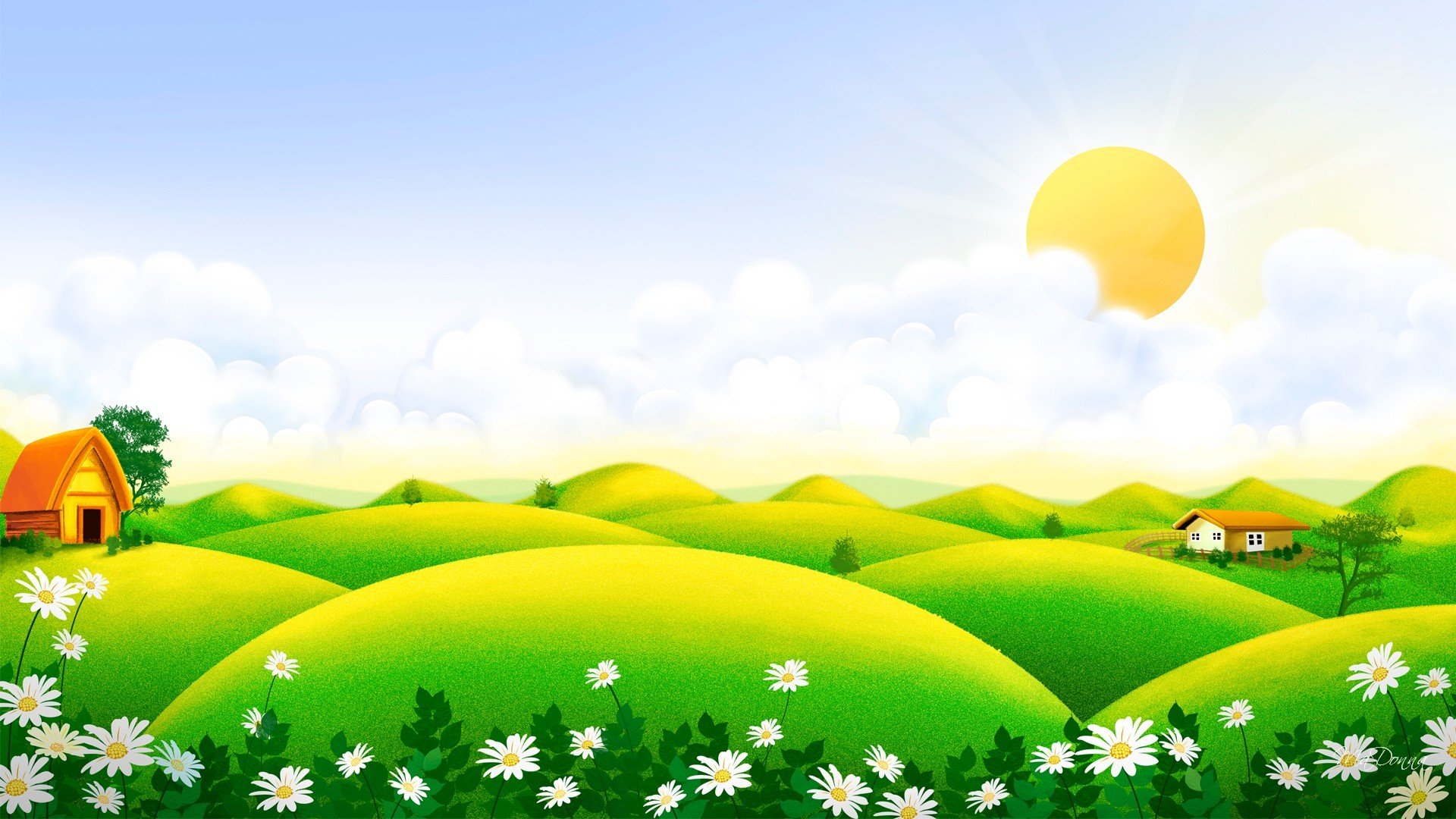 В ролях: Дед (Артур Х.), Бабка (Оля Ф.), внучка (Марьяна К.), Жучка (Хадижа Х.), Кошка (Сарана Т.), Мышка (Дарина Б.), Репка (Варя Р.), рассказчик (Галимулина К.Н.).
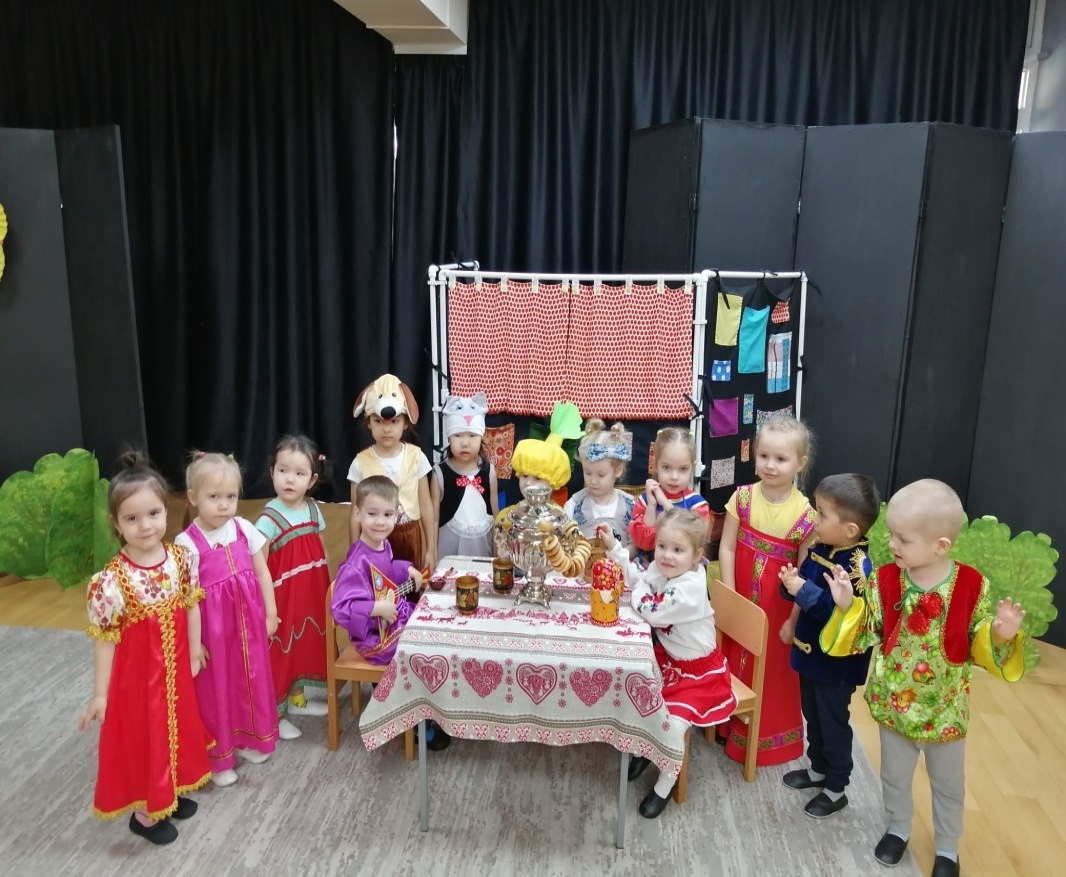 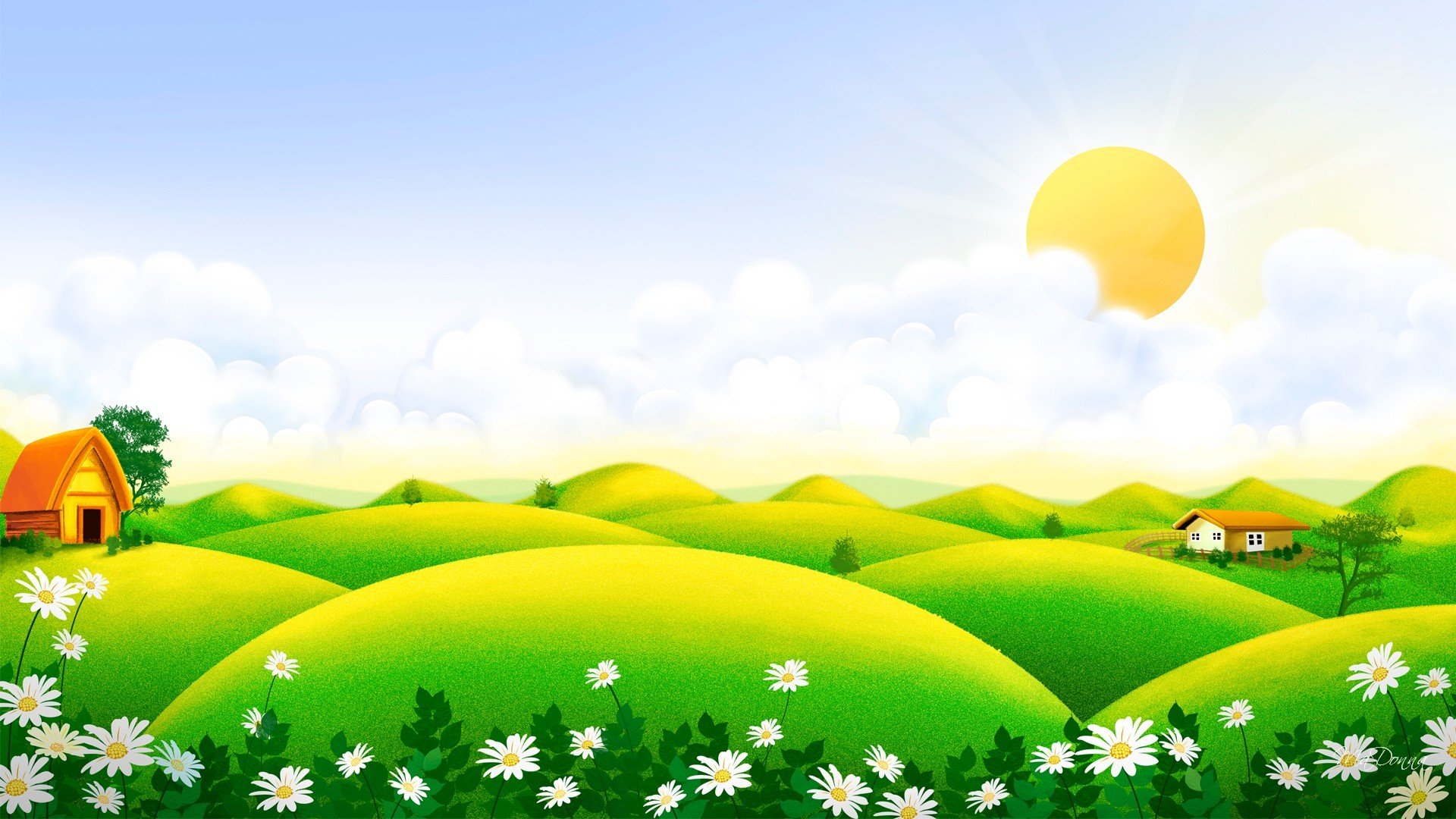 Жил в одной деревне Дед вместе с Бабкой много лет
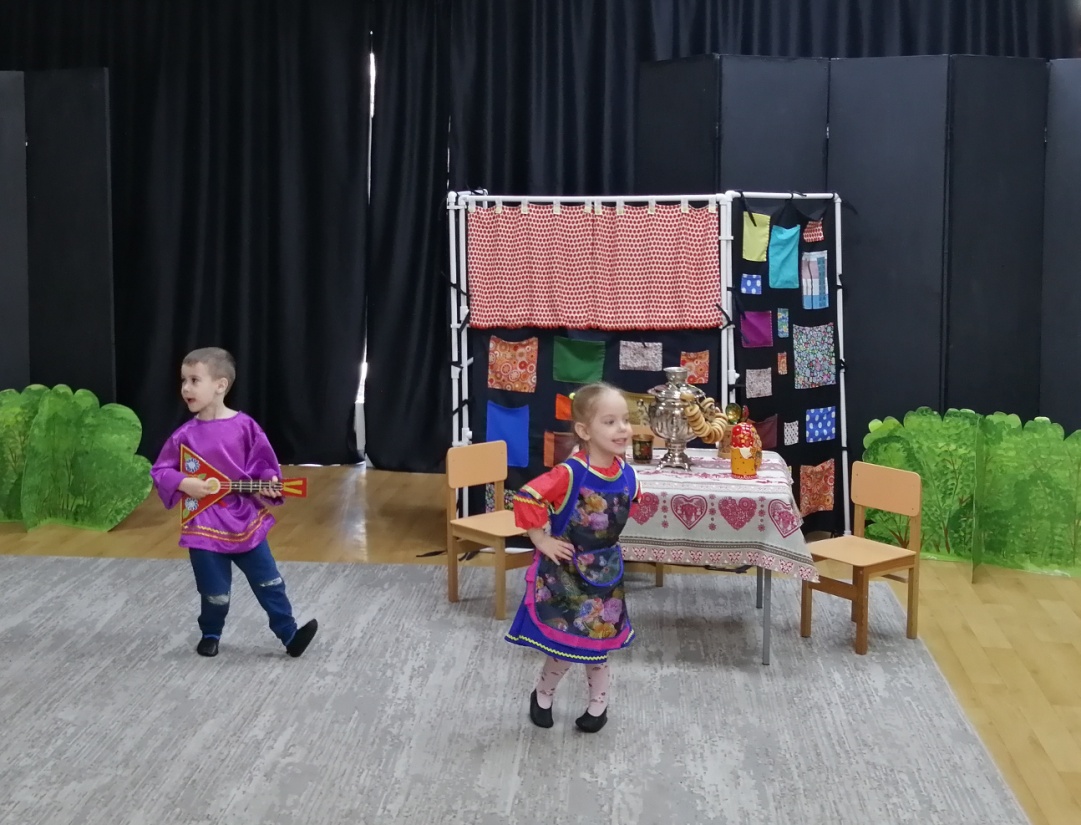 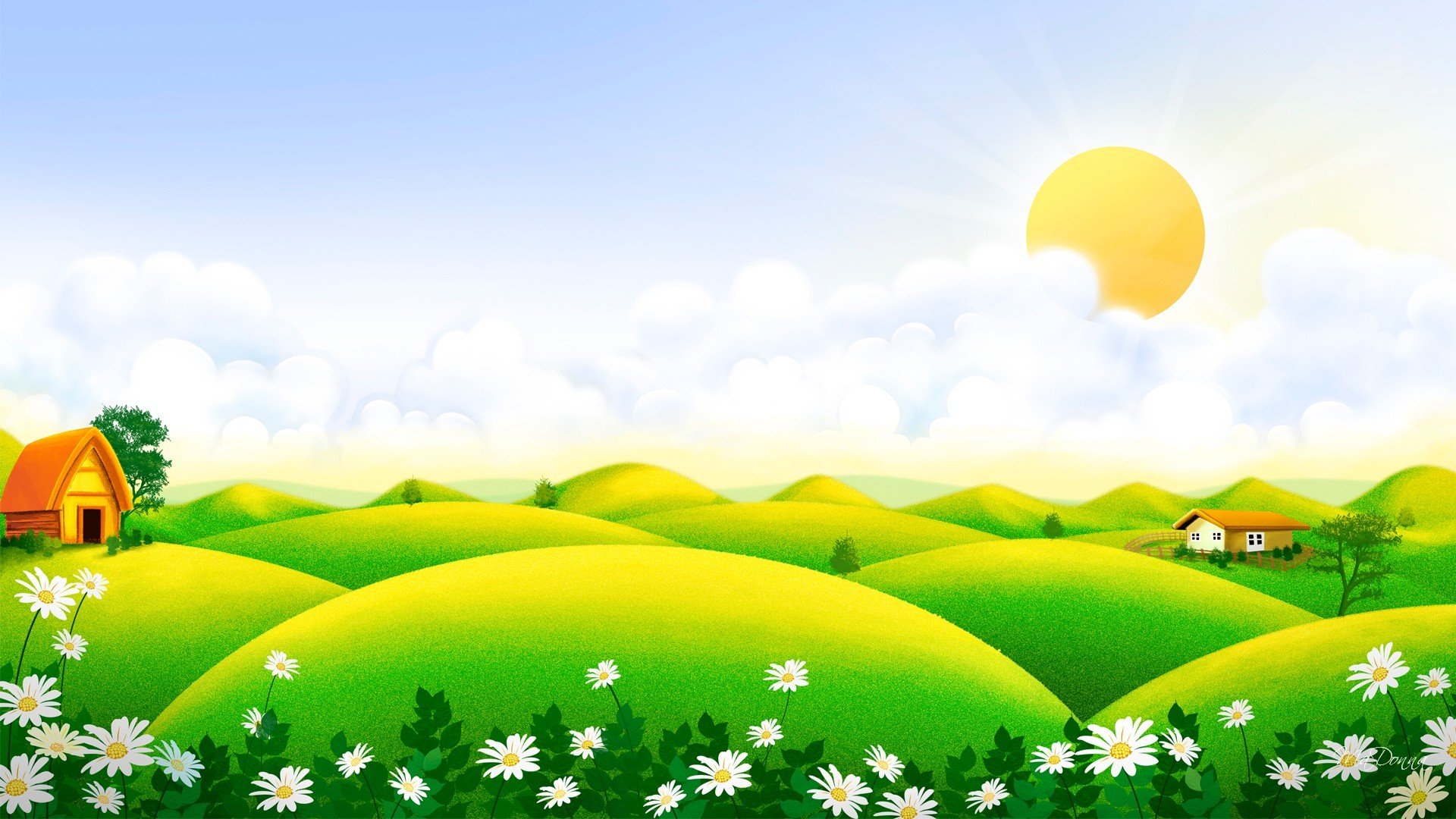 Приготовь-ка Баба Деду репки пареной к обеду. Хочешь репки, так иди с огорода принеси.
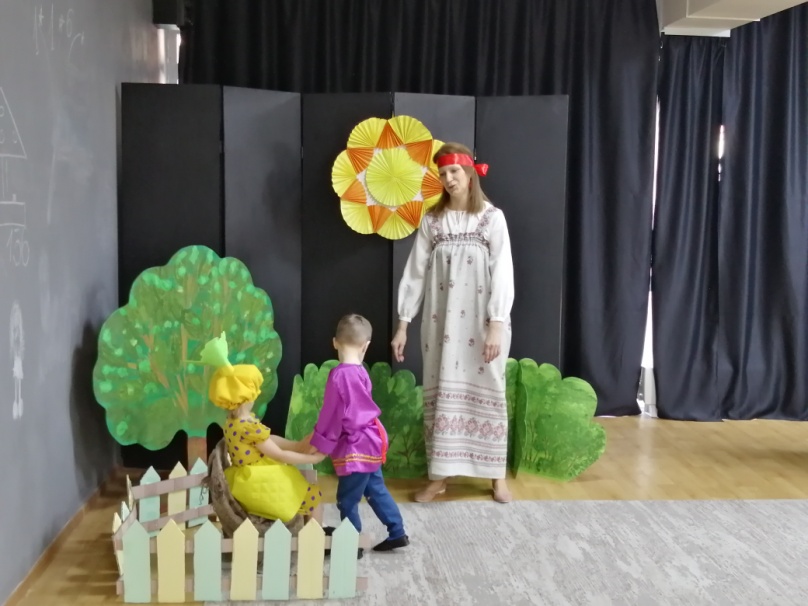 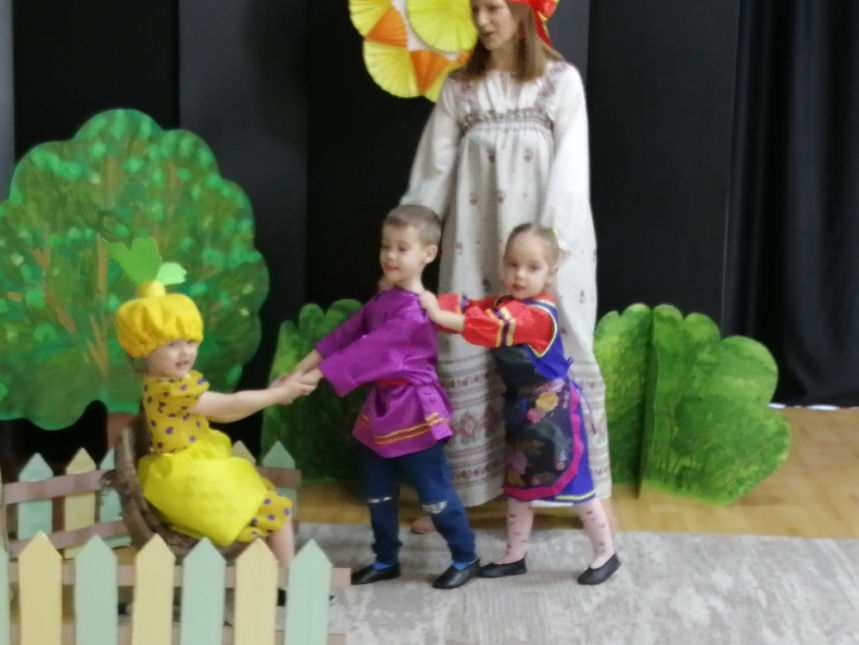 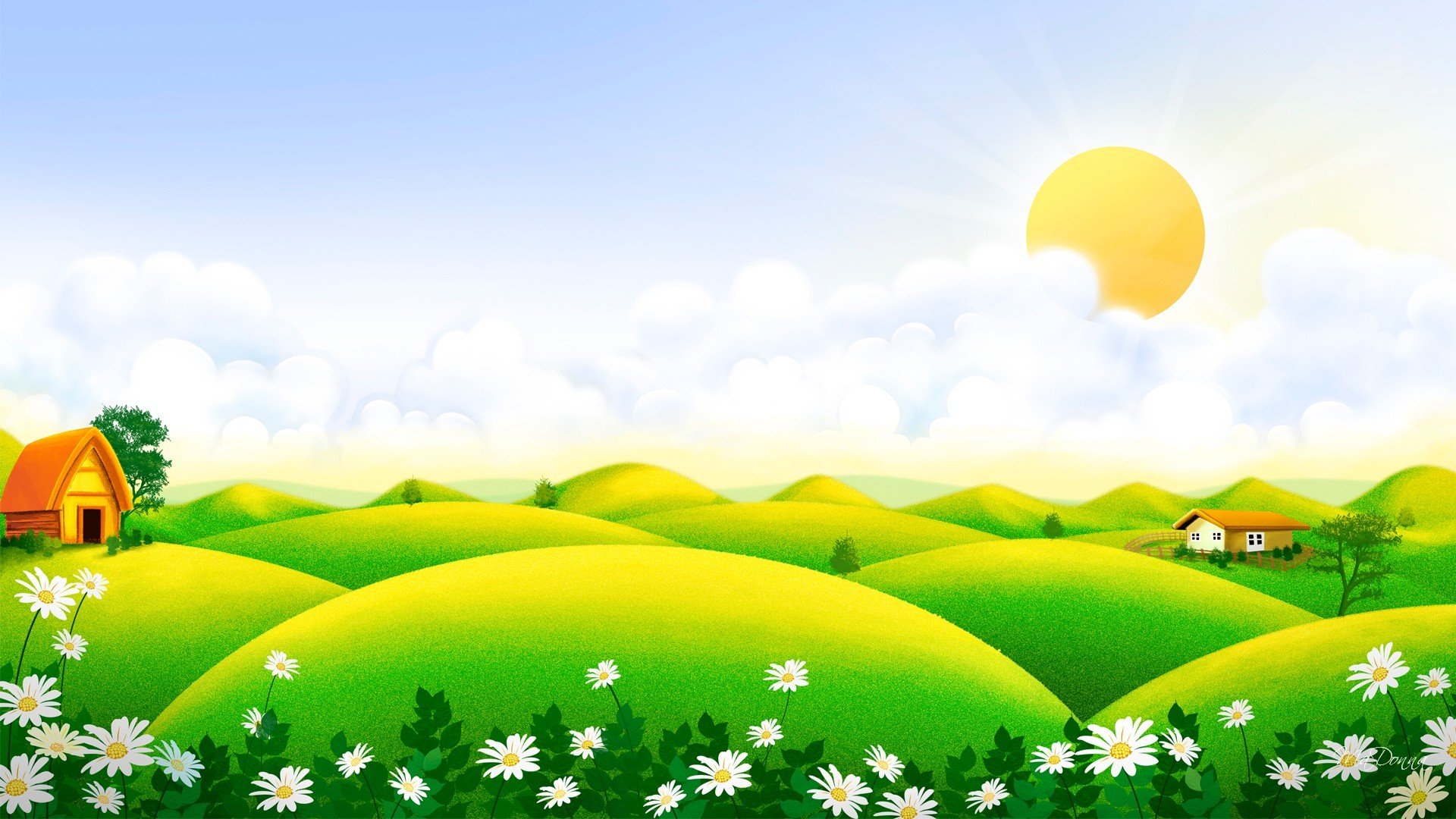 Позвала бабка внучку, внучка Жучку,  Жучка Кошку, Кошка Мышку
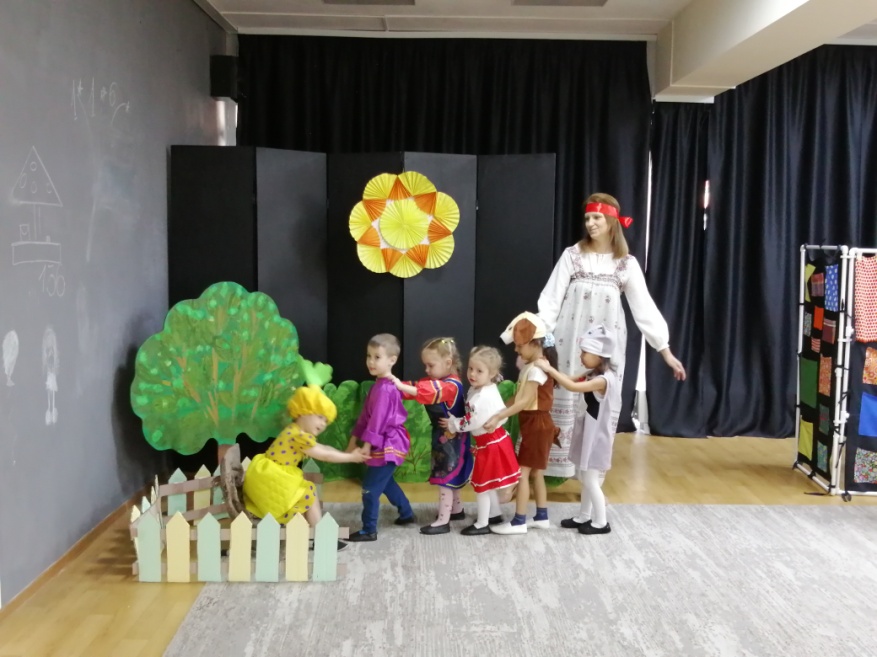 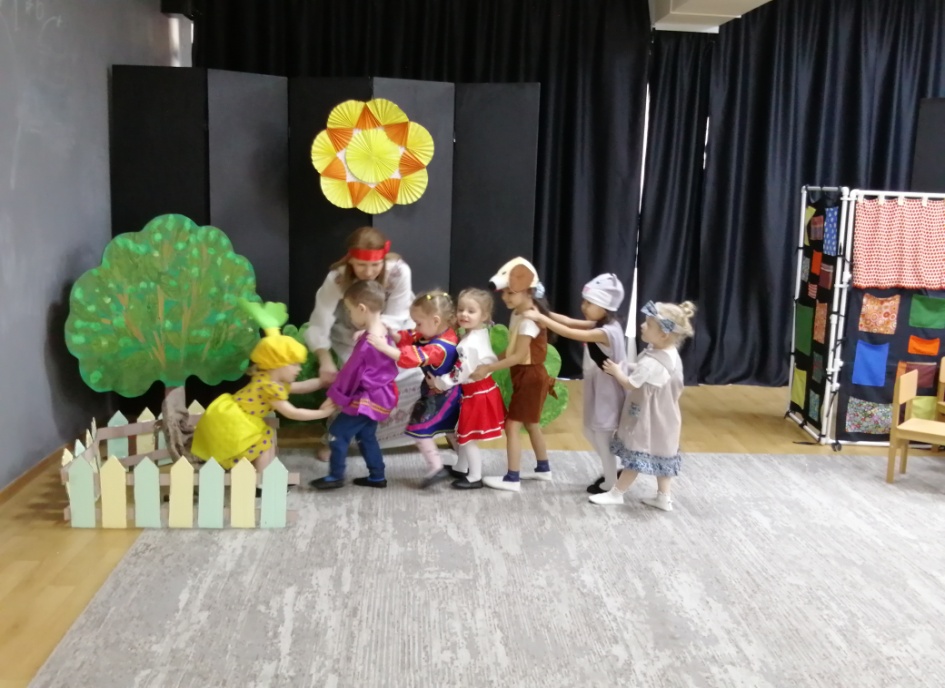 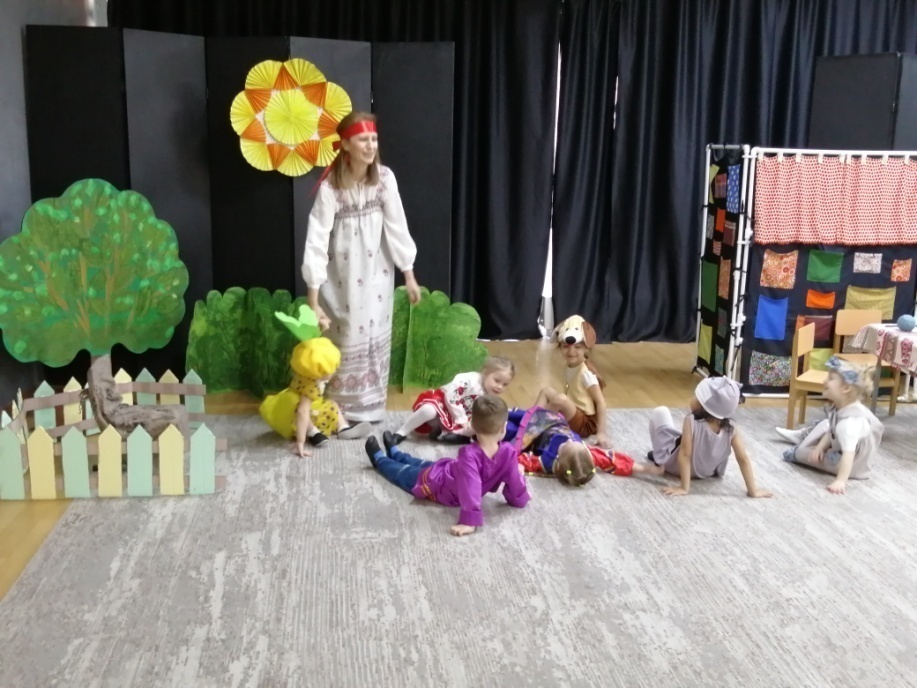 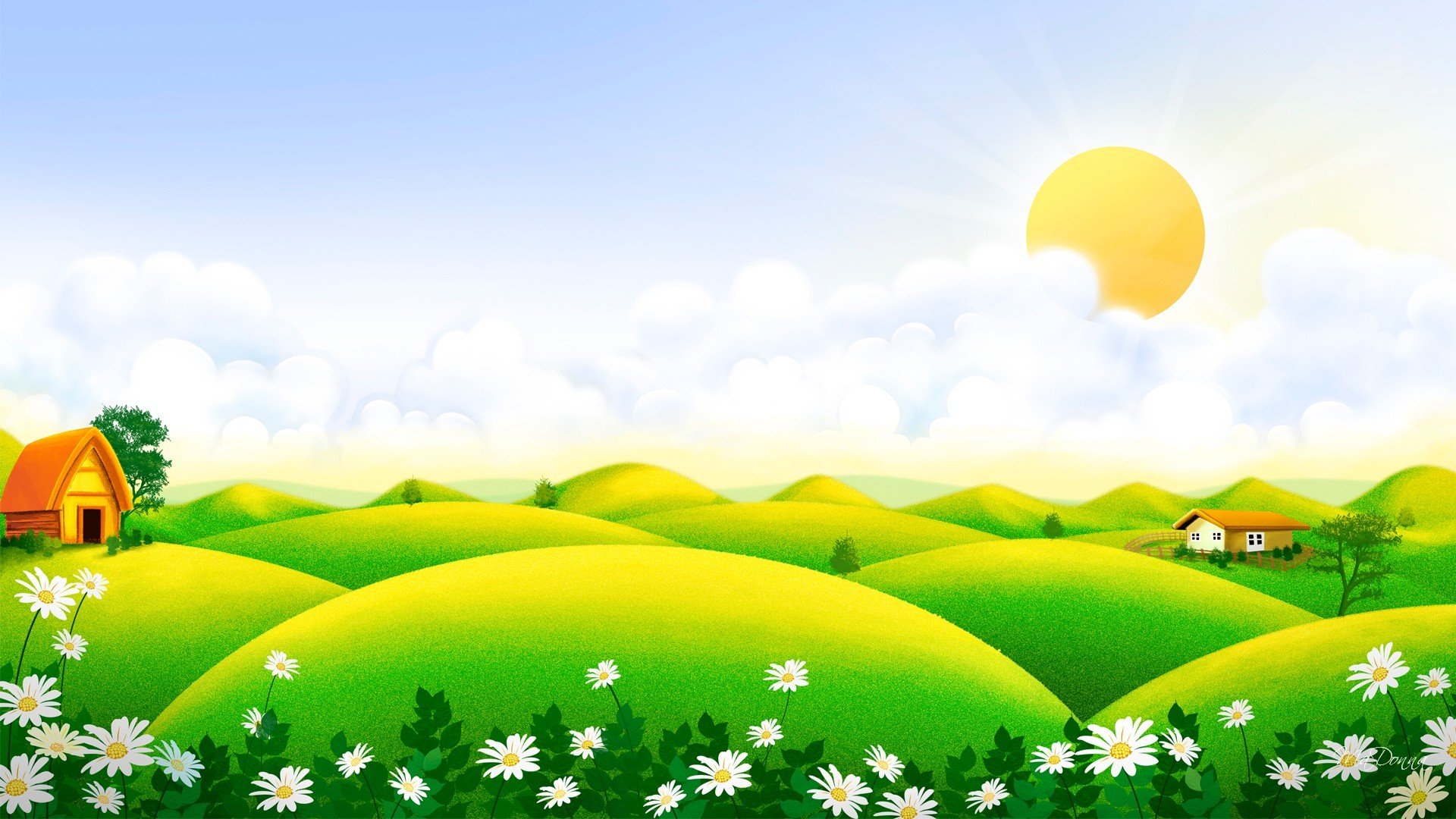 Вот и вытянули репку, а теперь честной народ заведем мы хоровод
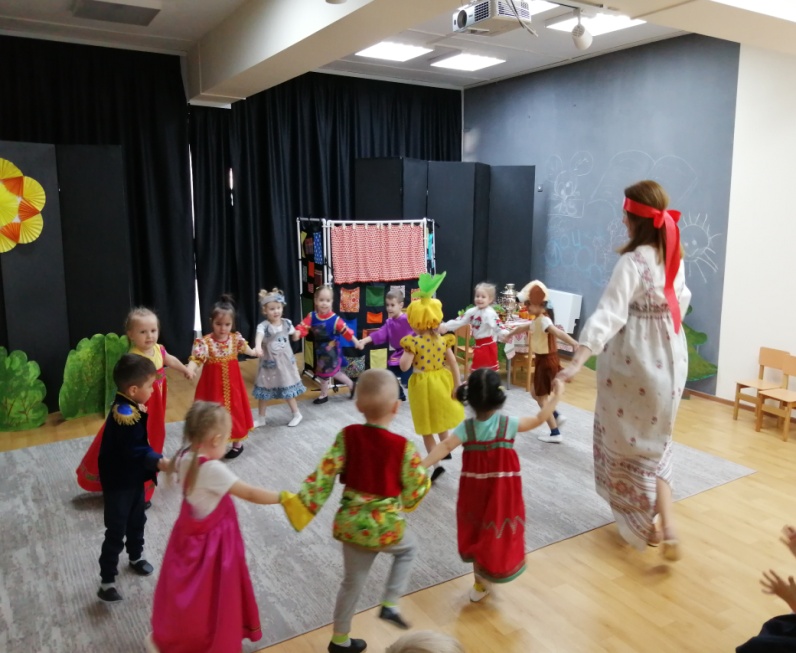 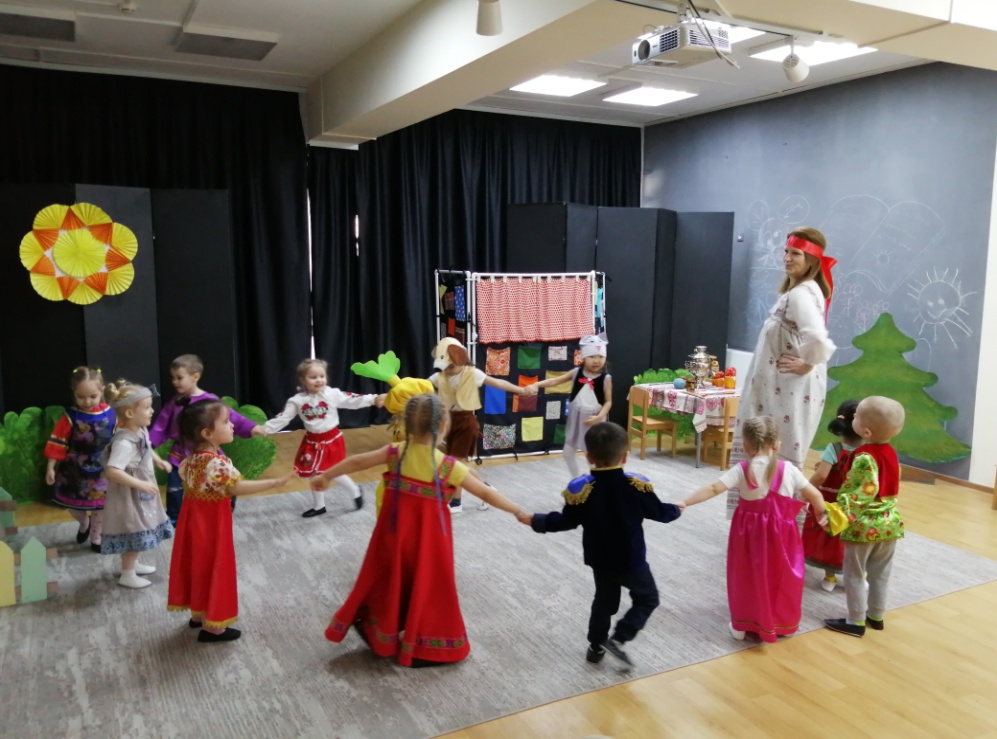 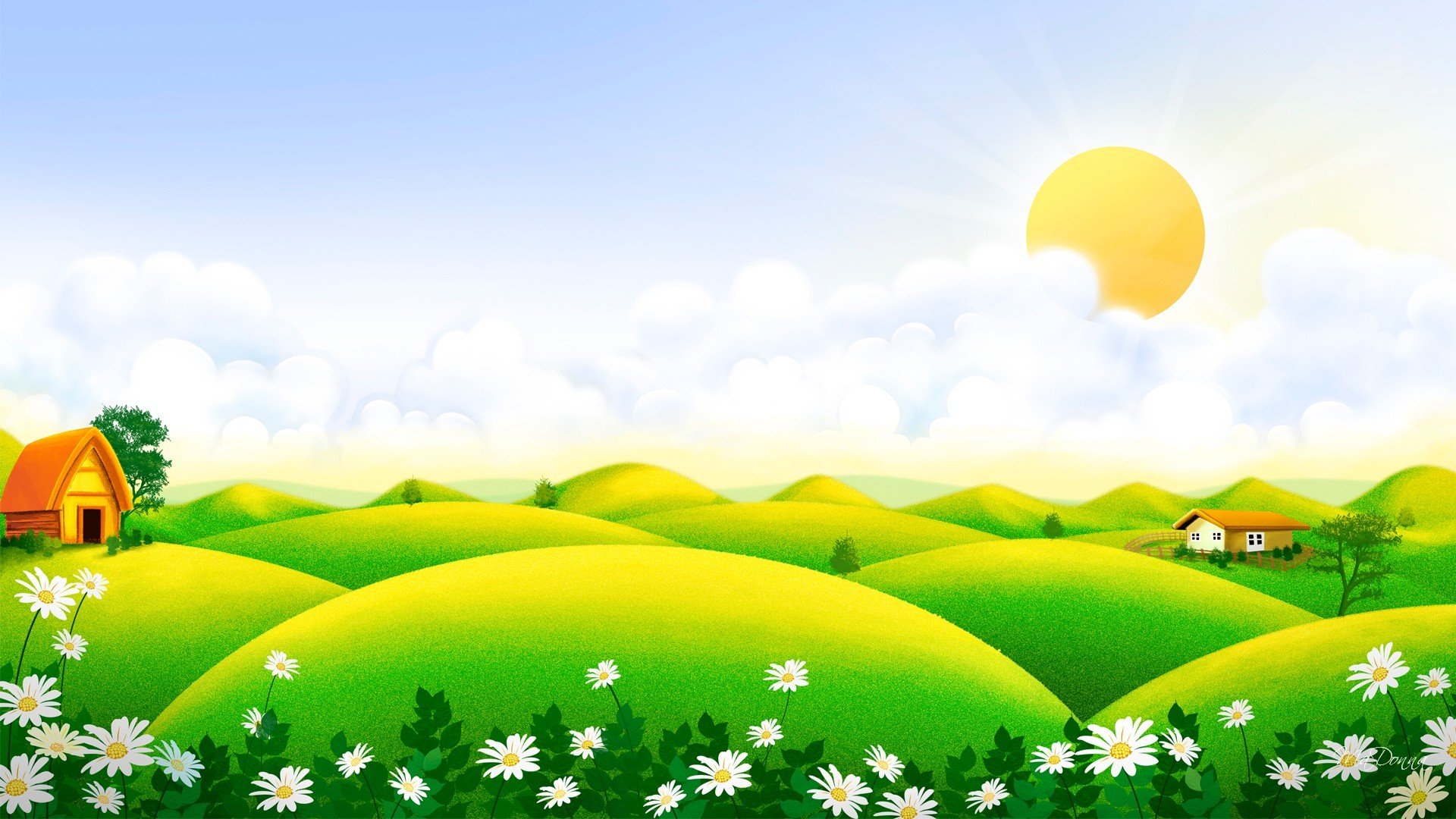 Вот и сказочке конец, а кто слушал молодец!